Observational Constraints on Viable f(R) Gravity Models
Yow-Chun Chen (National Tsing-Hua University)
Collaborators: Chao-Qiang Geng, Chung-Chi Lee
Outline
f(R) gravity

Viable f(R) gravity models

Observational Constraints on Viable f(R) Gravity Models
f(R) gravity
Conditions for viable f(R) gravity model
Viable f(R) Gravity Models
Background Evolution
Observational data
Code utilized:
	CAMB and MGCAMB
	CosmoMC: Markov-Chain Monte-Carlo

Data utilized:
	BAO (baryon acoustic oscillations) data
	Planck 2015 likelihoods 
	SNLS (Supernova Legacy Survey) data
Observational Constraints on Viable f(R) Gravity Models
Tsujikawa
Exponential
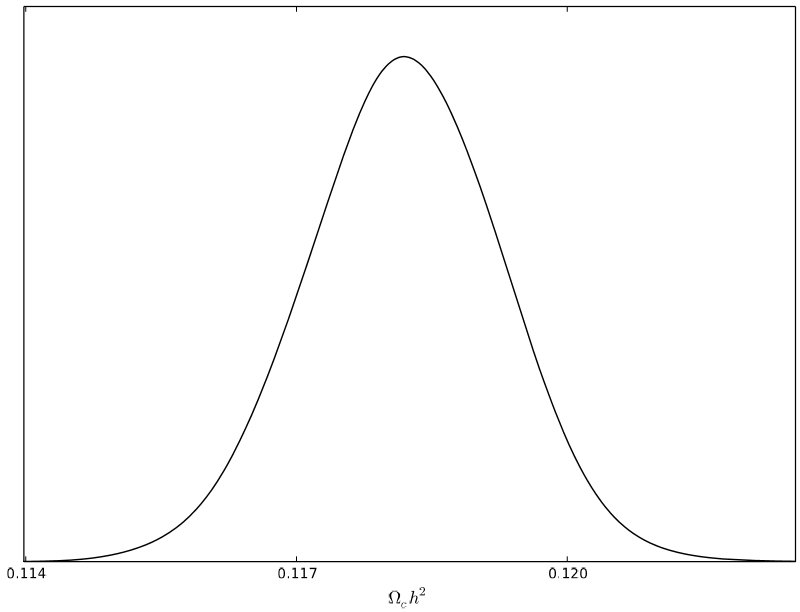 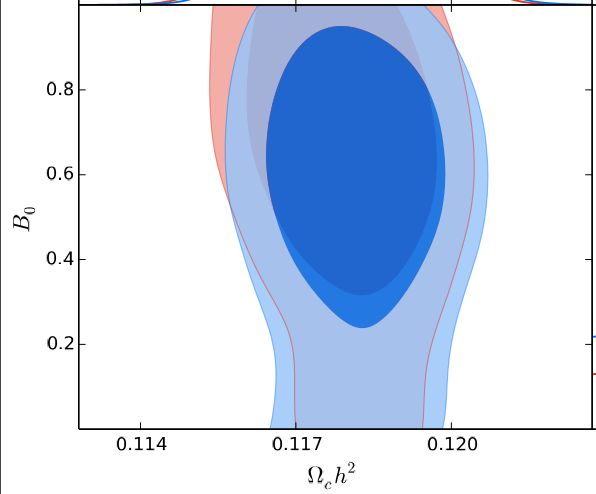 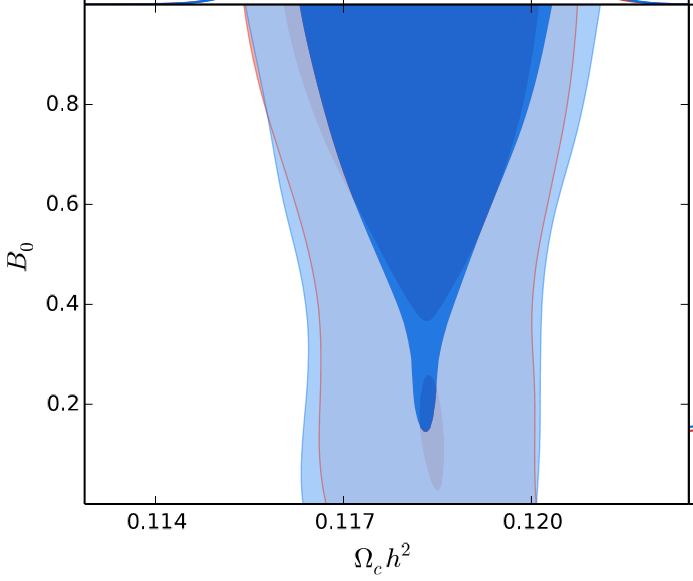 Observational Constraints on Viable f(R) Gravity Models
Starobinsky (n = 2)
Starobinsky (n = 1)
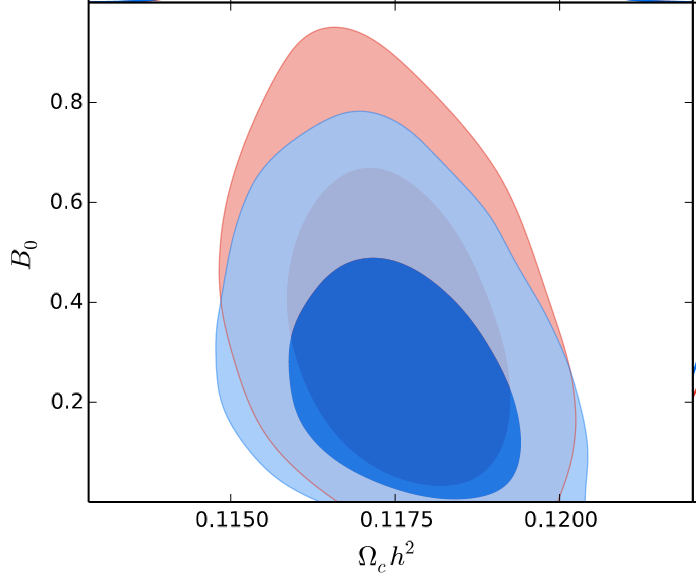 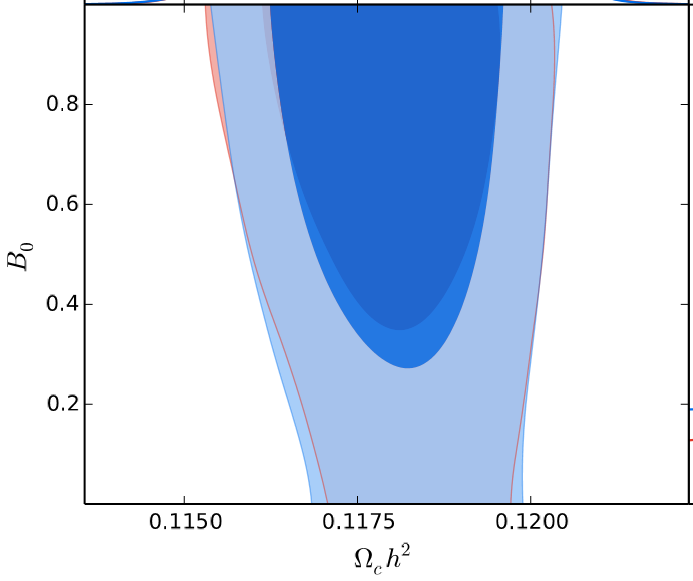 Observational Constraints on Viable f(R) Gravity Models
Hu-Sawicki (p = 2)
Hu-Sawicki (p = 4)
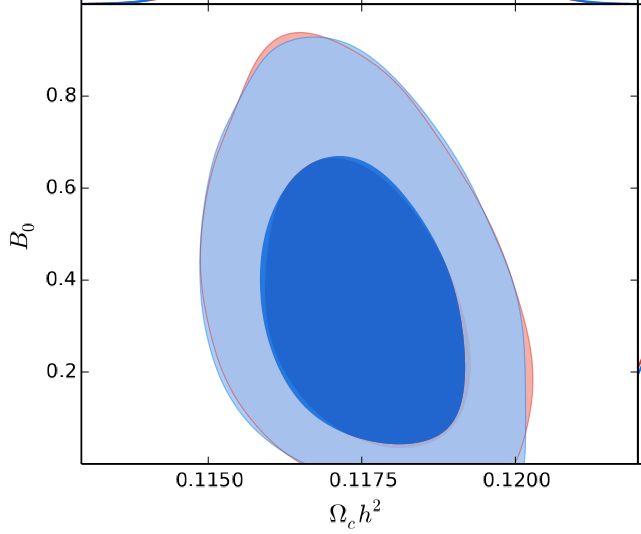 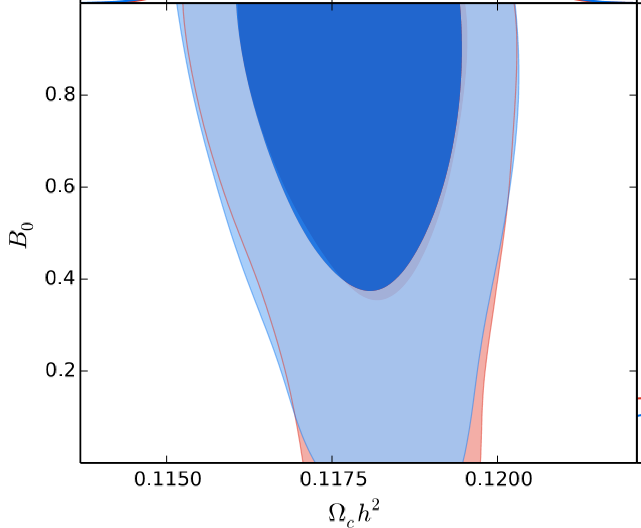